LAHP AHRC Collaborative Doctoral Awards

(PhD start date: October 2024)​
​
https://www.lahp.ac.uk/prospective-students/collaborative-doctoral-awards-cda-scheme-proposals-by-academics/
Today’s session:
1 – 1:30pm	Presentation from the LAHP team on 				Collaborative Doctoral Awards and the 			process for submitting a project 					proposal
1:30-2pm		Q&A
The Q&A panel
Questions for the Q&A:
Feel free to post in the chat or use the raise hand feature!
What is a Collaborative Doctoral Award (CDA)? 

a CDA is a PhD developed and supervised in collaboration between an academic supervisor and an external, non-academic partner organization;

LAHP ring-fences 10% of its 90 studentships for CDAs each year (c.9 CDAs);  

CDAs are funded for 3.5 years’ full-time study (or 7 years’ part-time), with the possibility of a further 6 months’ funding in cases where students are on a placement or need an extended period of training. The final submission deadline is not extended.
LAHP CDA priority areas 

LAHP welcomes applications for projects across all subjects and approaches in the arts & humanities and with a wide range of collaborative partners. LAHP particularly encourages applications in four priority areas: 

The exploration of under-represented collections, histories, knowledge, traditions or practices across the arts & humanities; 
Transformative methods of engagement and/or practice to address inequity, marginalisation and/or barriers to inclusion in the arts, culture and heritage sectors; 
Collaborative arts & humanities research with a wide range of organizations (including third sector, policy, voluntary, grassroots and/or activist) on under-representation, diversity and inclusion.
Arts & humanities focused research on sustainability, environment and climate crisis
LAHP CDA partners to date include:
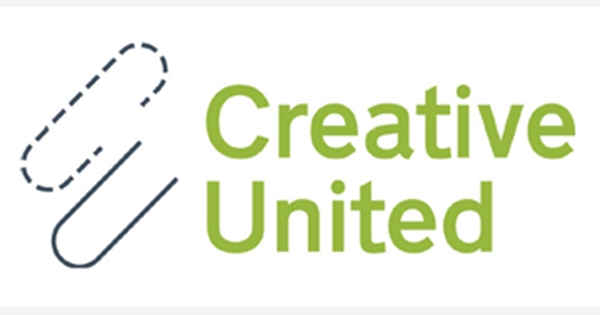 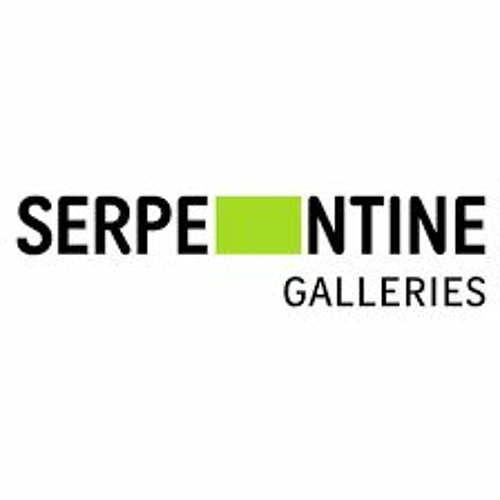 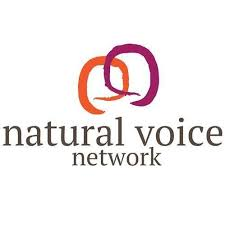 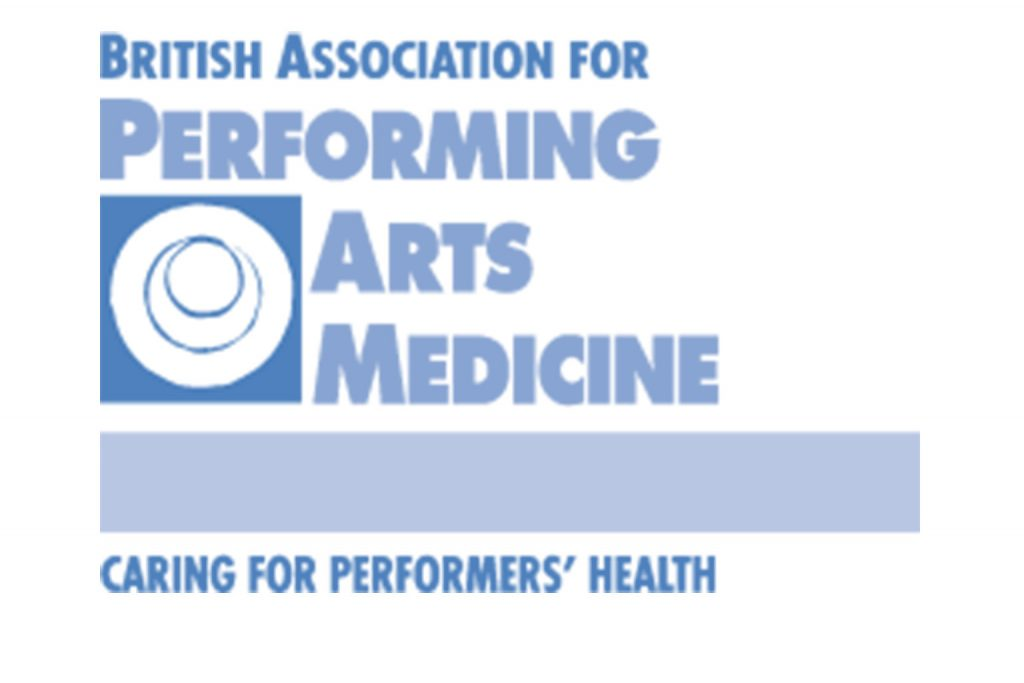 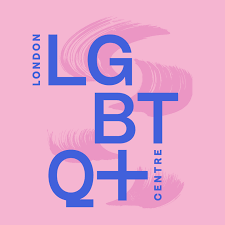 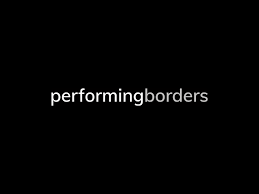 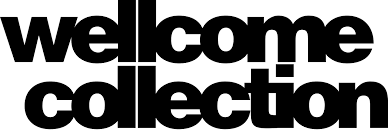 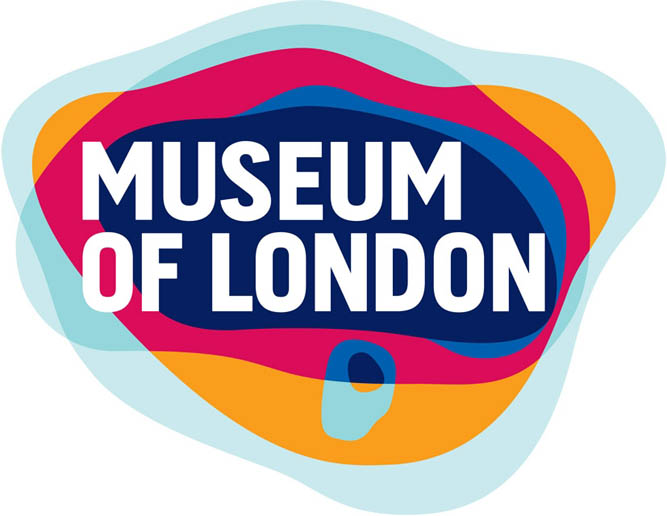 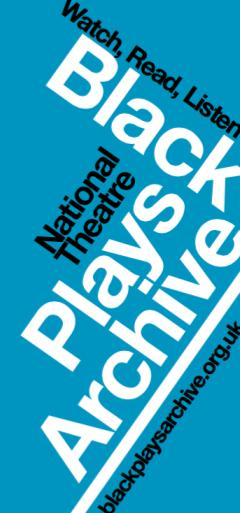 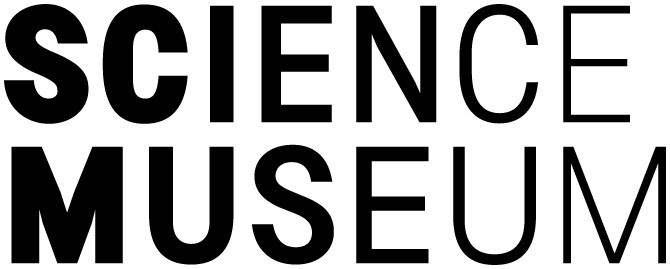 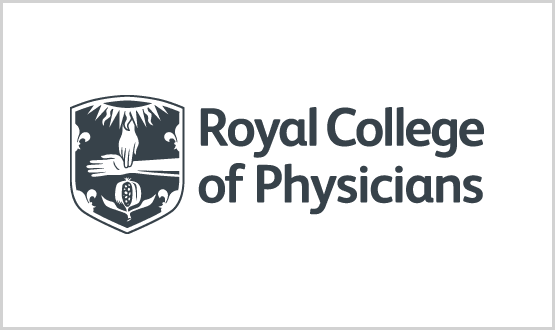 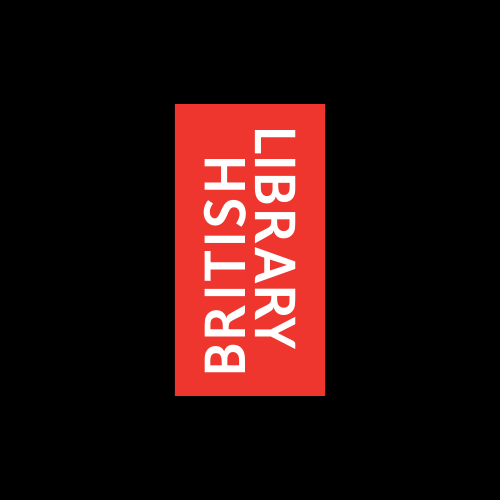 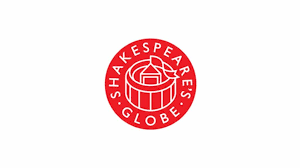 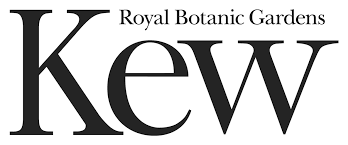 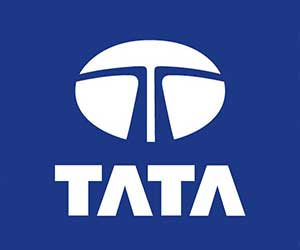 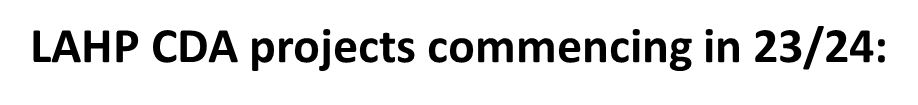 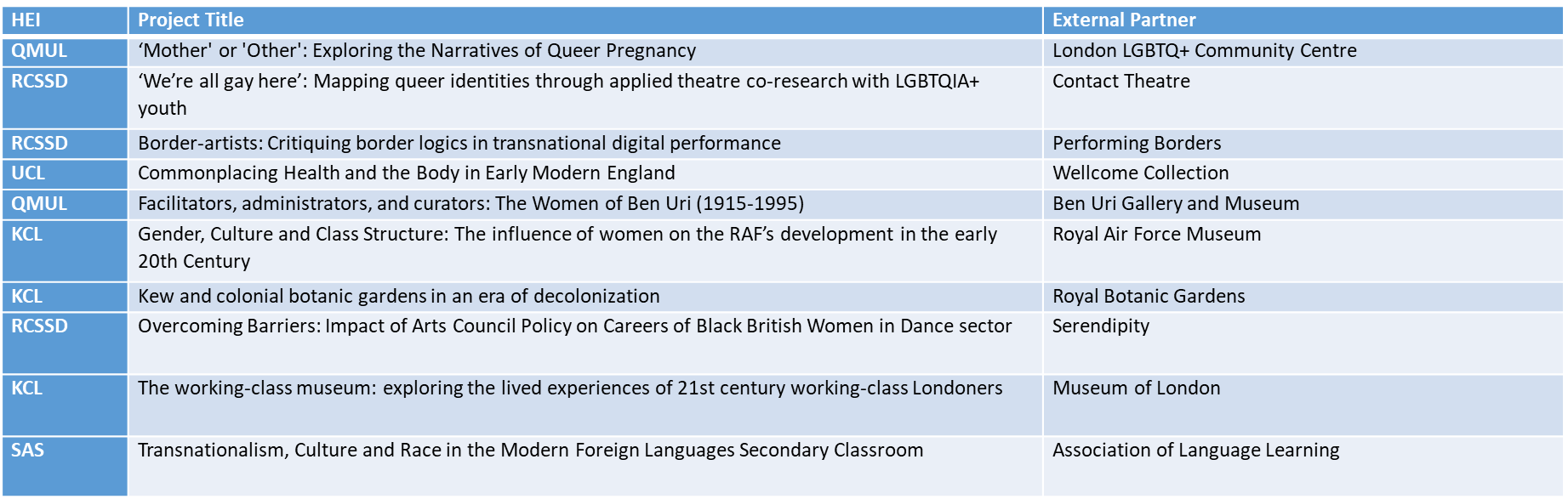 Applying for a CDA (project proposal stage)

The project should be developed in collaboration with the prospective external partner; 
The prospective lead academic supervisor completes and submits the application form via the online portal – full details here: https://www.lahp.ac.uk/prospective-students/collaborative-doctoral-awards-cda-scheme-proposals-by-academics/; 
The application can include a nominated student, but does not need to do so; 
The deadline for applications is 13:00 on 13 October 2023; 
If a successful application does NOT include a nominated student, the CDA will be advertised, and the supervisor will organize interviews.
Eligibility for academic supervisors

The lead academic supervisor who submits the proposal, must be based at one of the eight LAHP HEI’s
Lead academic supervisors can submit a maximum of two separate applications
Previously unsuccessful CDA projects can be re-submitted in the following year. The panel will assess the same project (i.e., same academic and partner institution) for a maximum of two years in a row.
If you are a prospective student with an idea for a CDA, please contact a potential academic supervisor in one of LAHP’s eight partner HEIs, or email cda.lahp@london.ac.uk  for assistance in identifying a potential supervisor. 

If you are from an organization outside academia and have an idea for a CDA, please contact a potential academic supervisor in one of LAHP’s eight partner HEIs, or email cda.lahp@london.ac.uk for assistance in identifying a potential supervisor. 

All CDA applications must be submitted by the lead  academic supervisor, with support from a collaborative partner.
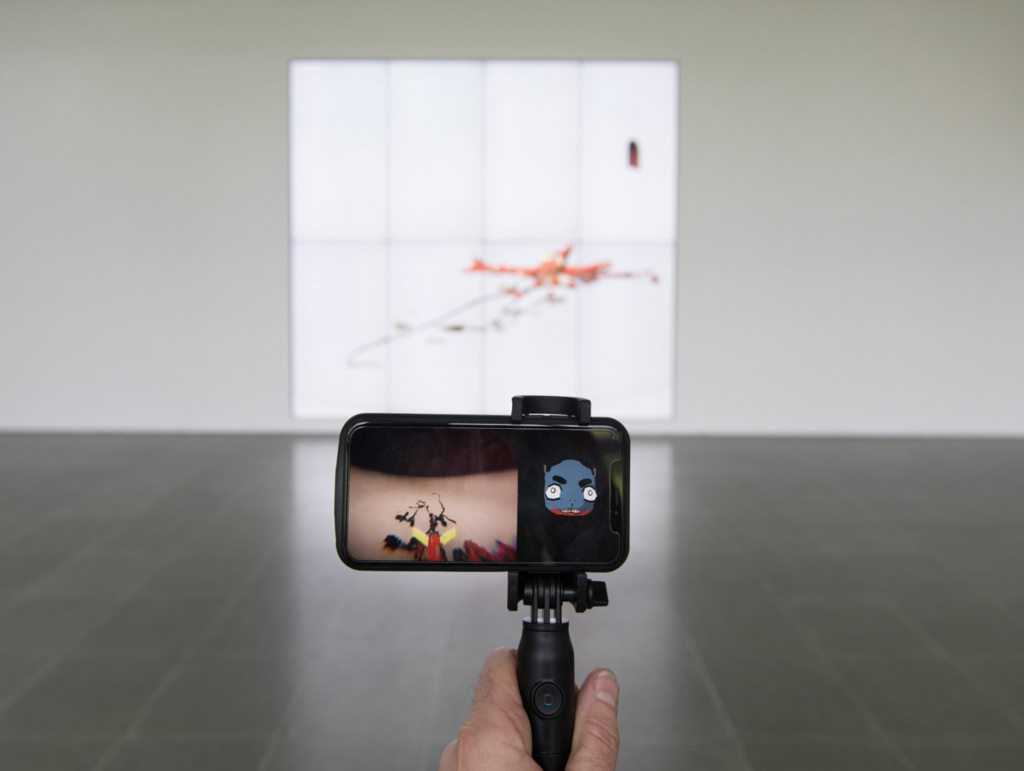 Photo credit: Ian Cheng Serpentine Gallery installation view BOB ©2018 Hugo Glendinning. Courtesy of the artist and Serpentine Galleries.
AHRC assessment scale from 6 (highest priority for funding) to 1 (unfundable). 
The full assessment criteria can be found here: https://www.lahp.ac.uk/wp-content/uploads/2023/07/LAHP-Collaborative-Doctoral-Award-Assessment-Criteria-for-Project-Proposals_24-25.pdf
Eligibility for students

LAHP welcomes applications from students with ‘home’ and ‘international’ (including EU) status (Please refer to ‘International Students‘);
Students must meet the required qualifications to be eligible for their chosen doctoral programme (e.g., a Masters degree) and those with relevant professional and/or practitioner experience;
Applications are accepted from students wishing to study on either a full-time or part-time basis;
LAHP welcomes applications from students of all ages and backgrounds;
If a student has already commenced doctoral study, they cannot apply to transfer to a Collaborative Doctoral Award.
All details, including the application form, assessment criteria, and examples of previous successful proposals available here:
https://www.lahp.ac.uk/prospective-students/collaborative-doctoral-awards/

Our email: 
cda.lahp@london.ac.uk

Deadline for project proposal submissions: 1pm Friday 13th October 2023

The next information session will take place when student applications open in early December 2023